Развивайте качественные отношения
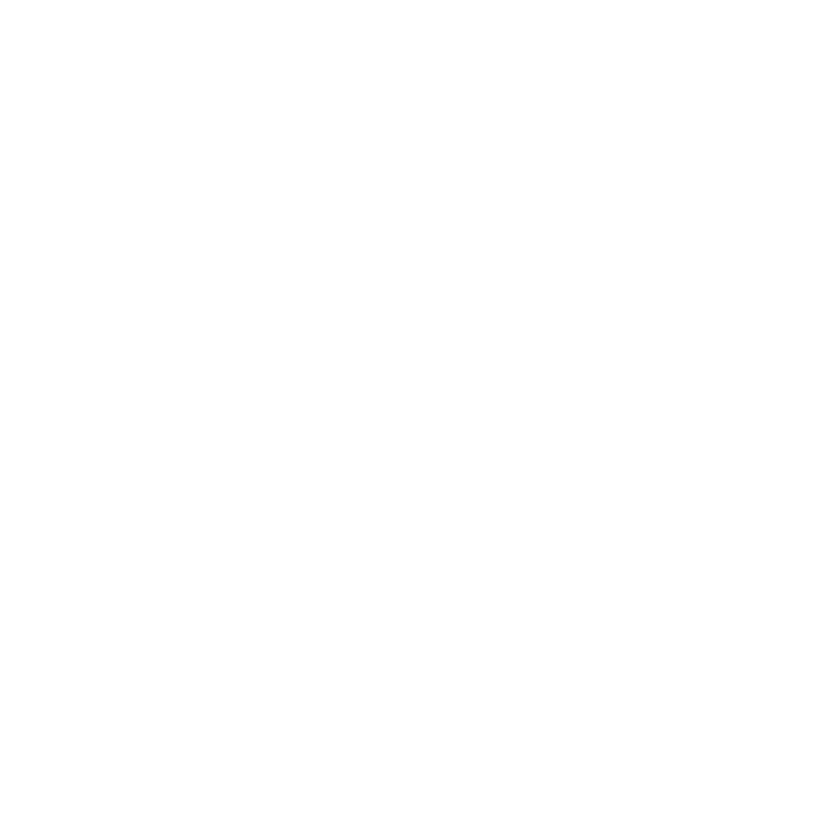 Отдел управления ресурсами
[Speaker Notes: Вы можете дать оценку своему браку? Чувствуете ли вы себя счастливым и удовлетворенным, большую часть времени, или вам не комфортно, не радостно и вы жалеете, что не послушали своих родителей, советовавших не торопиться с этим вопросом?
Не нужно много времени, чтобы понять — как только вы начнете читать литературу по исследованию брака или поговорите с другими супружескими парами, которых вы хорошо знаете, — каждая пара переживет трудные времена в своем браке. Идеальных браков не бывает, потому что нет идеальных людей. Однако многие пары, с которыми мы работаем, склонны рассматривать свой брак как неблагополучный.]
РАЗВИВАЙТЕ КАЧЕСТВЕННЫЕ ОТНОШЕНИЯ
[Speaker Notes: Когда слово "неблагополучный" используется в контексте отношений, оно относится к краху того, что является нормальным в брачных отношениях. И все же, для двух несовершенных людей совершенно нормально иметь различия в их взгляде на мир. Это означает, что каждый брак столкнется с проблемой разрешения конфликтов.
Когда пары игнорируют свои фундаментальные различия и замечают их только тогда, когда происходит какое-то событие или крупная ссора в жизни, то такое поведение имеет тенденцию накапливать недовольство друг другом и разрушает мир в любом браке. Даже когда у пар относительно здоровый брак, но, если они регулярно не обсуждают свои разногласия в спокойной и дружелюбной атмосфере, то это может привести к непониманию, озлобленности и желанию разорвать отношения.]
РАЗВИВАЙТЕ КАЧЕСТВЕННЫЕ ОТНОШЕНИЯ
Вы можете дать оценку своему браку ?
[Speaker Notes: Существует множество факторов, приводящих к неблагополучным отношениям в браке. Они могут включать жестокое обращение, невнимание, пагубные привычки и психологические расстройства, такие как тревога, депрессия и клинические расстройства личности. Тем не менее, многие пары испытывают дисгармонию из -за того, что они так и не научились хорошо общаться, что и привело к чувству безнадежности и разочарования. Эти чувства могут легко перерасти в мысль, что он или она женился/вышла замуж не за того человека, и единственный способ избежать этого кошмара - развестись.
Пары, которые добиваются успеха в браке, научились устранять разрушительные или негативные моменты, возникающие в процессе взаимоотношений друг с другом. Вместо того, чтобы расстраиваться и обвинять своего партнера в том, что он всегда поступает неправильно, каждый партнер сосредотачивается на том, что он может сделать, чтобы стать лучшим супругом. Эти пары склонны рассматривать свои брачные отношения как чашу, которая наполовину полна, извлекая выгоду из сильных сторон своего партнера, вместо того, чтобы рассматривать свой брак как чашу, которая наполовину пуста, концентрируясь на слабостях своего партнера и несовершенствах их отношений.]
РАЗВИВАЙТЕ КАЧЕСТВЕННЫЕ ОТНОШЕНИЯ
Вы можете дать оценку своему браку ?
[Speaker Notes: Хорошей новостью является то, что можно развивать качественные отношения. Оба человека в отношениях могут выбрать построение своего брака, найдя хорошее в другом человеке и изменив свое отношение к своей второй половинке. Вместо того, чтобы видеть в своем супруге противника, они могут выбрать игру в одной команде.
Итак, как пары могут научиться лучше строить и управлять своими брачными отношениями? Истина в том, что точно так же, как люди стремятся добросовестно возвращать десятину и делать щедрые пожертвования, так они могут признать, что их брак несет ответственность за отражение образа Божьего в мире.]
Принципы качественных отношений:
Брак – дар от Бога
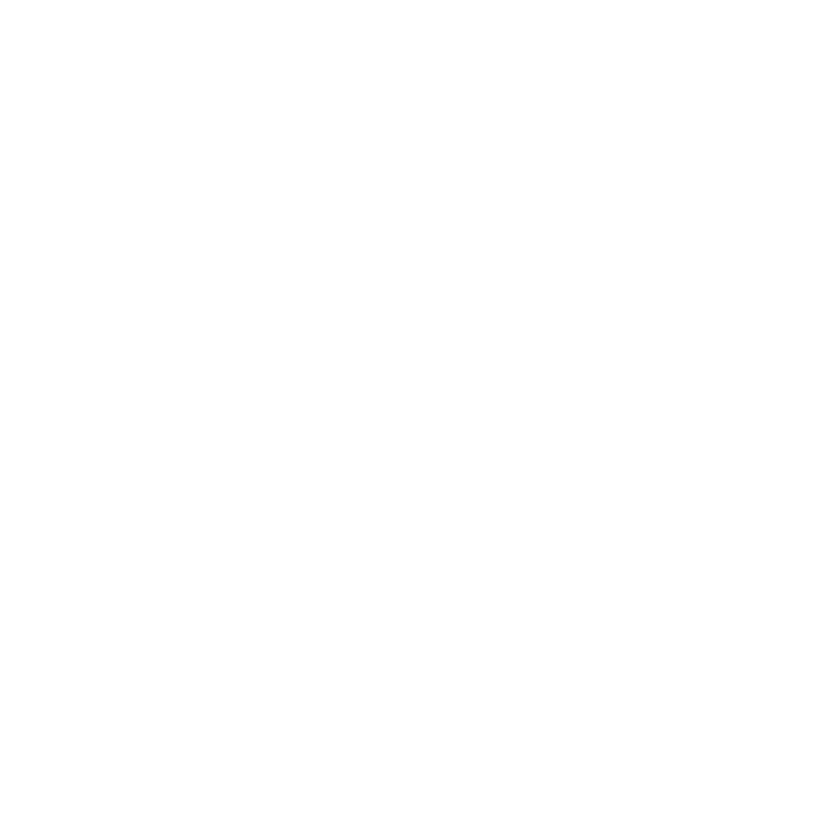 [Speaker Notes: Брак – дар от Бога]
БРАК – ДАР ОТ БОГА
1.
“Если сколько-нибудь можешь веровать, все возможно верующему” 
Марка 9:23
[Speaker Notes: Чем больше вы будете рассматривать свой брак, как ценное достояние и дар от Бога, тем более позитивно вы будете относиться к своим брачным отношениям. Поскольку ваш мозг настроен верить в то, что вы ему говорите, измените свою самооценку и начните говорить себе, что у вас отличный брак. Если вы будете делать это регулярно, вы и ваш супруг вскоре начнете верить в это и переживать на собственном опыте. Библия права, когда говорит: “Если сколько-нибудь можешь веровать, все возможно верующему” (Марка 9:23).]
Принципы качественных отношений:
Брак – дар от Бога
Молитва друг за друга
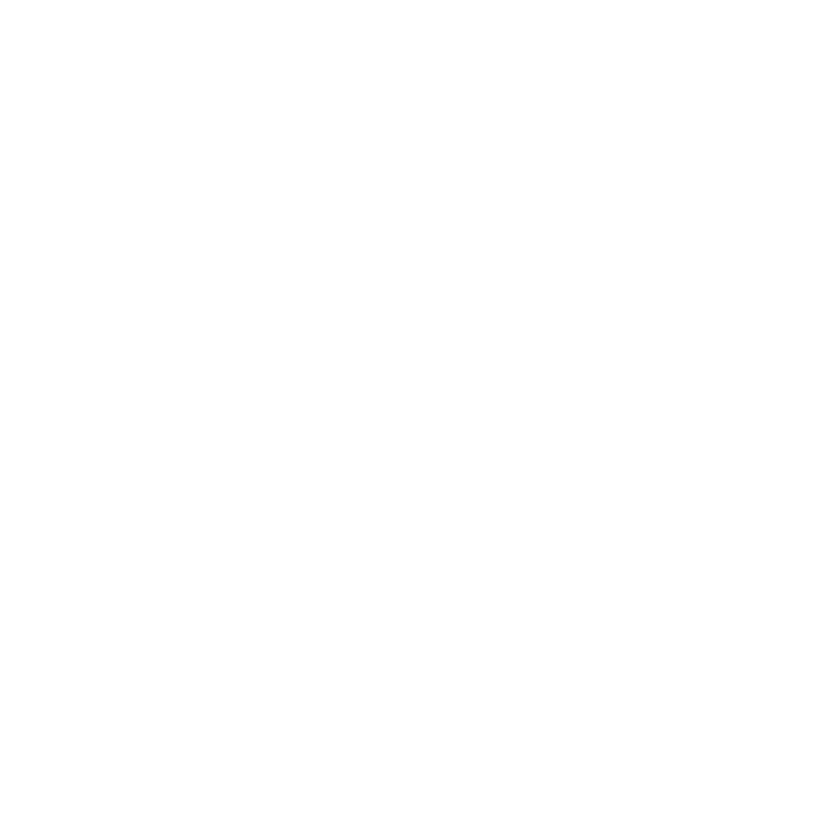 [Speaker Notes: Регулярно молитесь за свой брак и своего супруга.]
МОЛИТВА ДРУГ ЗА ДРУГА
2.
“И по мере того, как ваша любовь к [Богу] возрастает, ваша любовь друг к другу будет становиться глубже и сильнее”
Эллен Уайт
«Христианский дом», стр. 106
[Speaker Notes: Поскольку Бог создал брак, очень важно, чтобы Он был в центре ваших отношений. Используйте свою веру целенаправленно, прося у Бога терпения и желания быть понимающим и добрым к своей второй половинке. Если вы верите, что Бог все видит и все знает, тогда вам захочется быть внимательным к тому, что вы говорите или делаете своему супругу. Именно по этой причине Эллен Уайт пишет в книге «Христианский дом»:
“И по мере того, как ваша любовь к [Богу] возрастает, ваша любовь друг к другу будет становиться глубже и сильнее” (стр. 106)]
Принципы качественных отношений:
Брак – дар от Бога
Молитва друг за друга
Общайтесь между собой
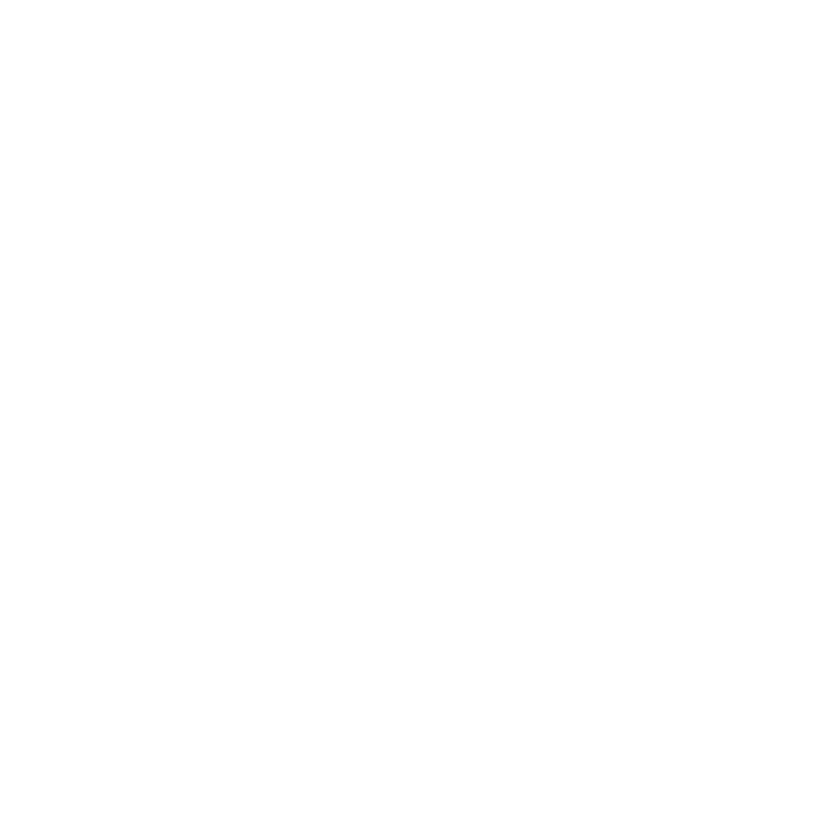 [Speaker Notes: Изучайте и практикуйте эффективные коммуникативные навыки. 
Большинство людей учатся общаться с рождения. Тем не менее, большинство людей выработали ущербные способы общения. 
Мужья и жены привносят эти модели общения — хорошие и плохие — в свой брак.]
ОБЩАЙТЕСЬ МЕЖДУ СОБОЙ
3.
“…всякий человек да будет скор на слышание, медлен на слова, медлен на гнев”
Иакова 1:19
[Speaker Notes: Именно по этой причине, каждый партнер должен быть готов внести изменения в свой стиль отношений и общения, чтобы улучшить качество своих брачных отношений. Если бы пары нашли время, чтобы искренне выслушать друг друга и посмотреть на вещи с точки зрения другого, многие проблемы были бы решены. Мудрый библейский совет в Послании Иакова 1:19 гласит: “…всякий человек да будет скор на слышание, медлен на слова, медлен на гнев”.]
Принципы качественных отношений:
Брак – дар от Бога
Молитва друг за друга
Общайтесь между собой
Делайте приятное супругу
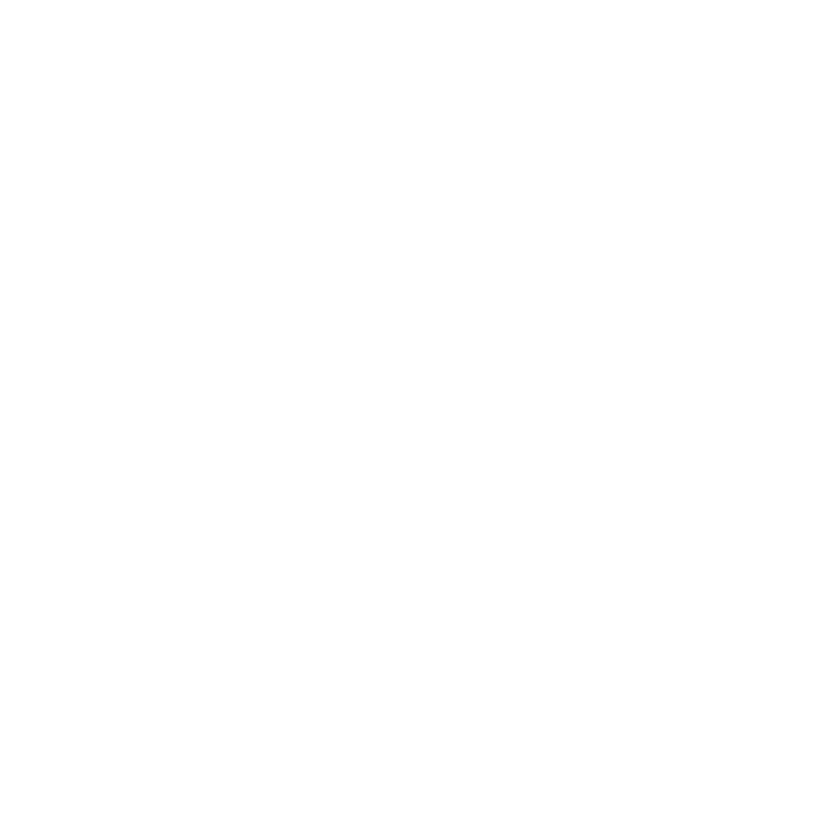 [Speaker Notes: Выясните, что нравится вашему супругу, и начните это делать. 
Выясните, что не нравится вашему супругу, и прекратите это делать! До вступления в брак, пары очень гордятся тем, что они самые лучшие. Они готовы сделать все, чтобы сделать другого человека счастливым.]
ДЕЛАЙТЕ ПРИЯТНОЕ СУПРУГУ
4.
“Итак во всем, как хотите, чтобы с вами поступали люди, так поступайте и вы с ними”
Матфея 7:12
[Speaker Notes: Однако, после свадьбы и медового месяца, многие пары, как правило, перестают делать что-то особенное друг для друга и начинают отдаляться друг от друга. Если бы пары придерживались золотого правила: “Итак во всем, как хотите, чтобы с вами поступали люди, так поступайте и вы с ними”. (Матфея 7:12), их брачные отношения укреплялись бы и наполняли их счастьем и Божьей радостью.]
Принципы качественных отношений:
Брак – дар от Бога
Молитва друг за друга
Общайтесь между собой
Делайте приятное супругу
Чаще прощайте
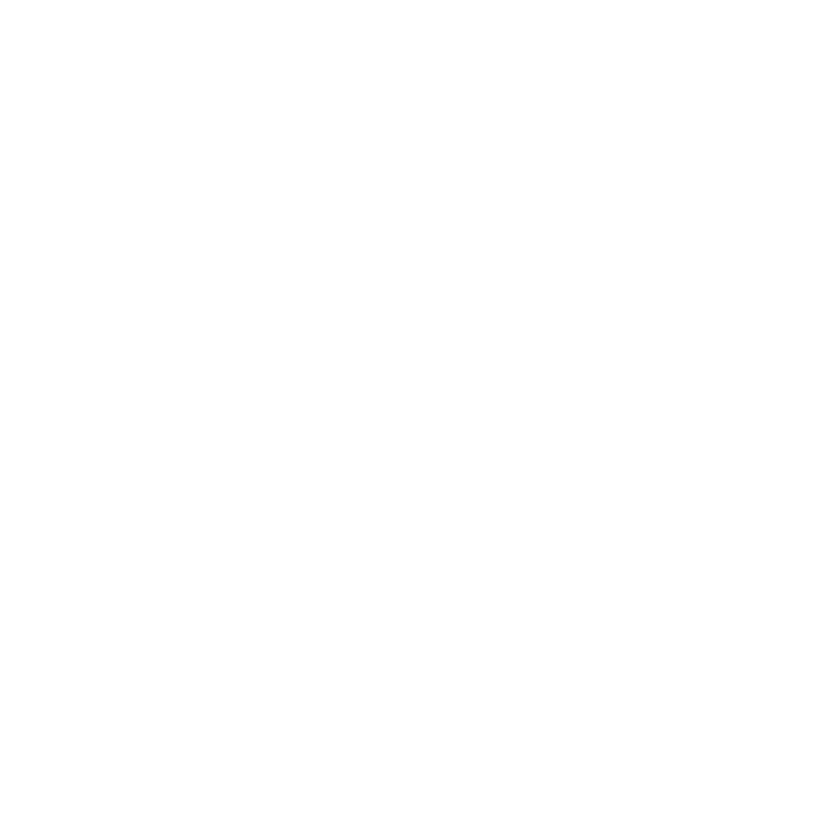 [Speaker Notes: Чаще прощайте. 
В браке пары неизбежно причиняют друг другу боль. Мы не обязательно говорим о злоупотреблениях любого рода — хотя это тоже возможно, — но о реалиях, заложенных в несовершенных человеческих отношениях. Очень часто, непреднамеренно,  не желая причинить боль другому, партнеры говорят или делают то, что глубоко ранит супруга. Это причина, по которой вы должны научиться прощать.]
ЧАЩЕ ПРОЩАЙТЕ
5.
“И прости нам долги наши, как и мы прощаем должникам нашим”
Матфея 6:12
[Speaker Notes: Простить кого-то, кто причинил вам вред, - это самая трудная часть любви, и все же без прощения нет настоящей любви. Прощать не значит становиться половиком, о который вытирают ноги или освобождать другого человека от ответственности за совершенный поступок. Тем не менее, прощение помогает начать процесс исцеления от вашей обиды и от необходимости наказывать другого человека. Прощение также помогает сократить разрыв, образовавшийся в отношениях. Конечно, вы можете научиться прощать только тогда, когда находитесь под властью Иисус Христос, который сказал: “И прости нам долги наши, как и мы прощаем должникам нашим” (Матфея 6:12).]
Принципы качественных отношений:
Брак – дар от Бога
Молитва друг за друга
Общайтесь между собой
Делайте приятное супругу
Чаще прощайте
Научитесь смеяться
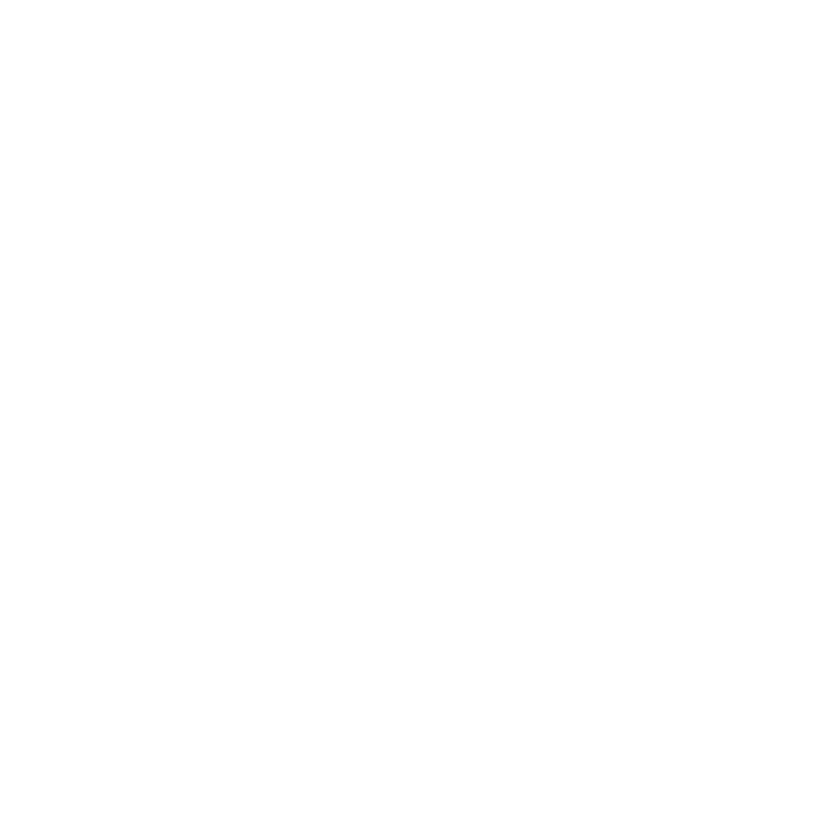 [Speaker Notes: Научись смеяться. 
Древняя пословица “Смех - хорошее лекарство” верна и сегодня. Безусловно, медицинские исследования показывают, что смех имеет физиологические и неврологические преимущества.]
НАУЧИТЕСЬ СМЕЯТЬСЯ
6.
“Веселое сердце благотворно, как врачевство, а унылый дух сушит кости”
Притчи 17:22
[Speaker Notes: Смех помогает уменьшить стресс, стимулирует иммунную систему, снижает кровяное давление, сближает пары и сохраняет свежесть отношений. Каждой супружеской паре нужно найти то, над чем можно посмеяться, и перестать переживать по этому поводу. Притчи 17:22 напоминают нам: “Веселое сердце благотворно, как врачевство, а унылый дух сушит кости”.]
Принципы качественных отношений:
Брак – дар от Бога
Молитва друг за друга
Общайтесь между собой
Делайте приятное супругу
Чаще прощайте
Научитесь смеяться
Внесите депозит
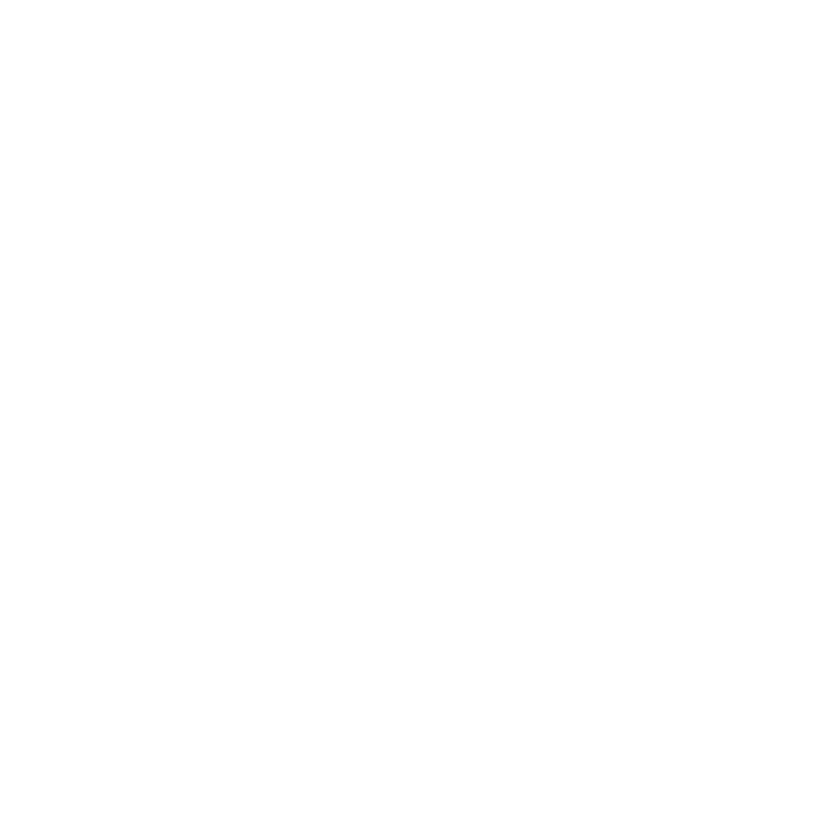 [Speaker Notes: Делайте эмоциональные депозиты.
Отношения — особенно брак — работают как банковский счет. Когда вы делаете или говорите приятные вещи друг другу, вы вносите эмоциональные депозиты на эмоциональный банковский счет друг друга. Однако, когда вы причиняете друг другу боль или не выполняете обещаний, вы эмоционально тратитесь.]
НАУЧИТЕСЬ СМЕЯТЬСЯ
7.
“Более же всего облекитесь в любовь, которая есть совокупность совершенства”
К Колоссянам 3:14
[Speaker Notes: Чем больше денег мы кладем на наши банковские счета, тем больше у нас прибыль. Чем больше мы снимаем средств, тем меньше у нас остается на счету. Если мы снимаем больше эмоциональных средств, чем вносим на эмоциональный банковский счет нашего супруга, мы становимся банкротами. Итак, решите сегодня намеренно вносить эмоциональные депозиты на эмоциональный банковский счет вашего супруга. В конце концов, Библия говорит в Послании к Колоссянам 3:14: “Более же всего облекитесь в любовь, которая есть совокупность совершенства”.]
Когда вы верны в своем управлении, Бог открывает небесные окна и изливает обильные благословения. Когда вы терпеливы, добры, верны и нежны друг с другом в браке, Божьи благословения изливаются не только в ваши дома, но и в дома соседей, родственников и друзей.
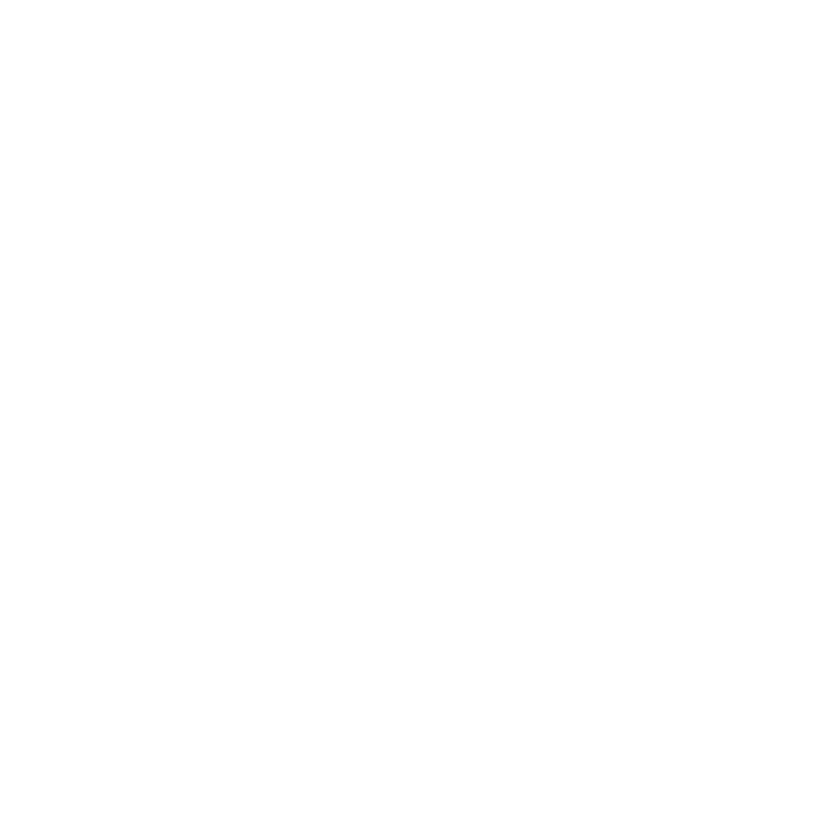 [Speaker Notes: Когда вы верны в своем управлении, Бог открывает небесные окна и изливает обильные благословения. Когда вы терпеливы, добры, верны и нежны друг с другом в браке, Божьи благословения изливаются не только в ваши дома, но и в дома соседей, родственников и друзей. 
Примите решение в своем сердце, начать практиковать эти семь принципов в вашем браке уже сегодня.]